REPUBLICA BOLIVARIANA DE VENEZUELA
MINISTERIO DEL PODER  POPULAR PARA LA DEFENSA
UNIVERSIDAD NACIONAL EXPERIMENTAL 
POLITECNICADE LA FUERZAS ARMADAS
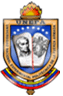 2. ESTATICA
Teoría
Ejemplos
PROFESOR:
  Ing. JULIO CESAR ULACIO
Ejercicios resueltos
Ejercicios propuestos.
http://fisicaparalavida.blogspot.com
San Fernando de Apure, JUNIO de 2010
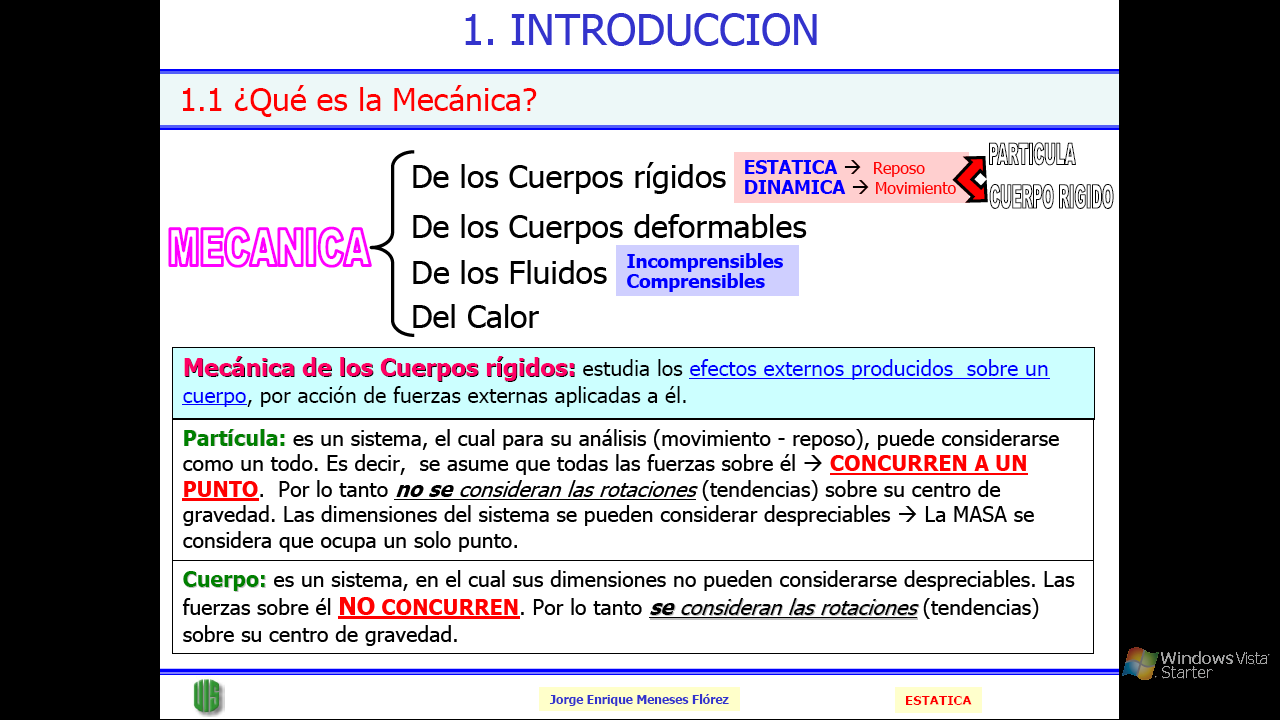 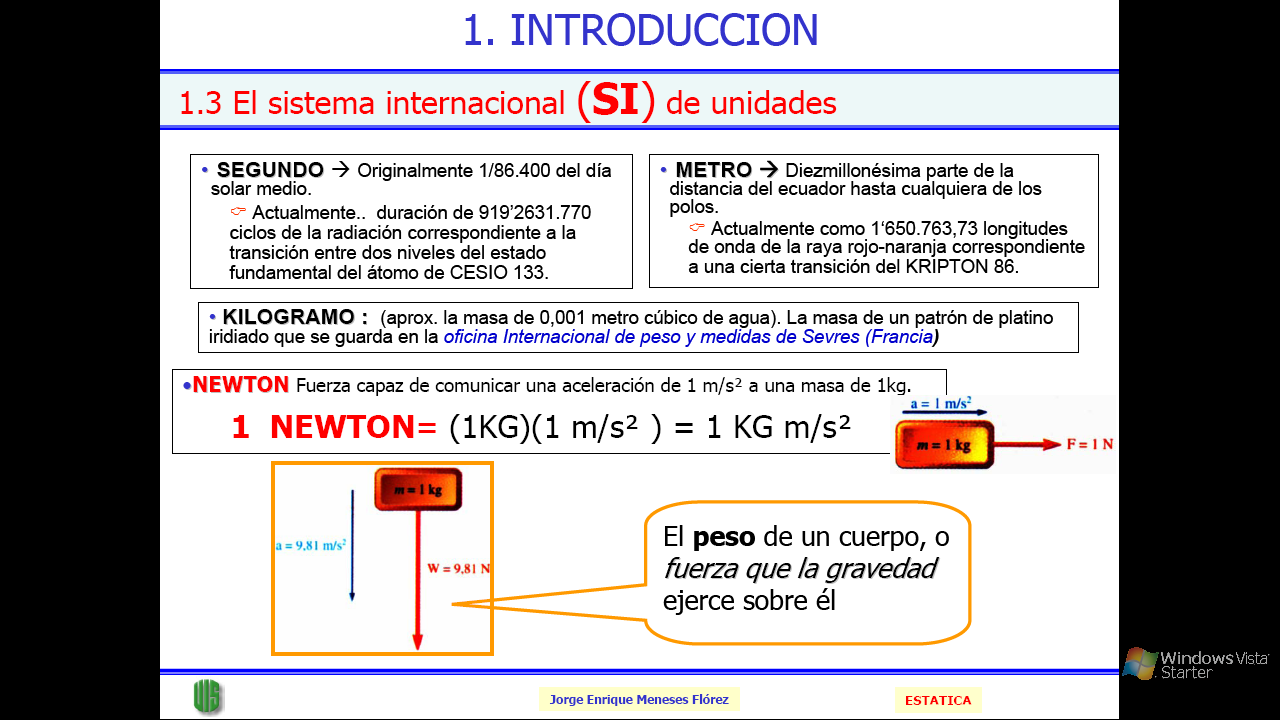 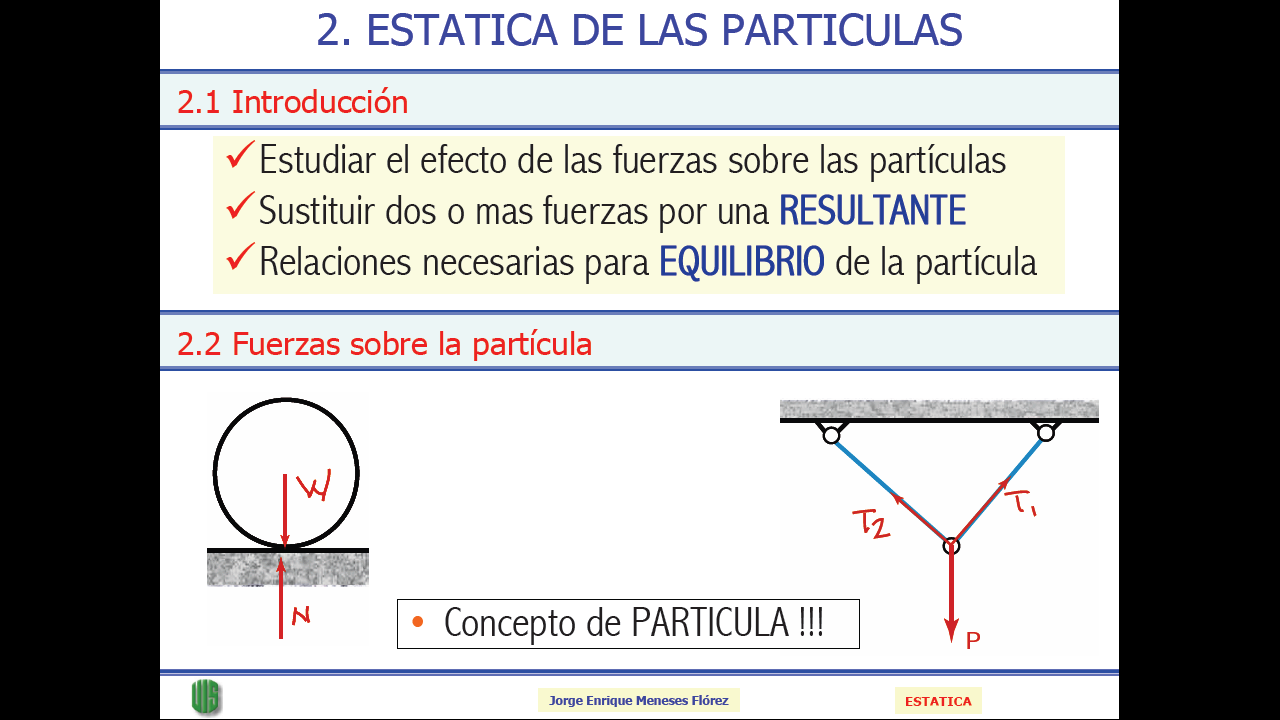 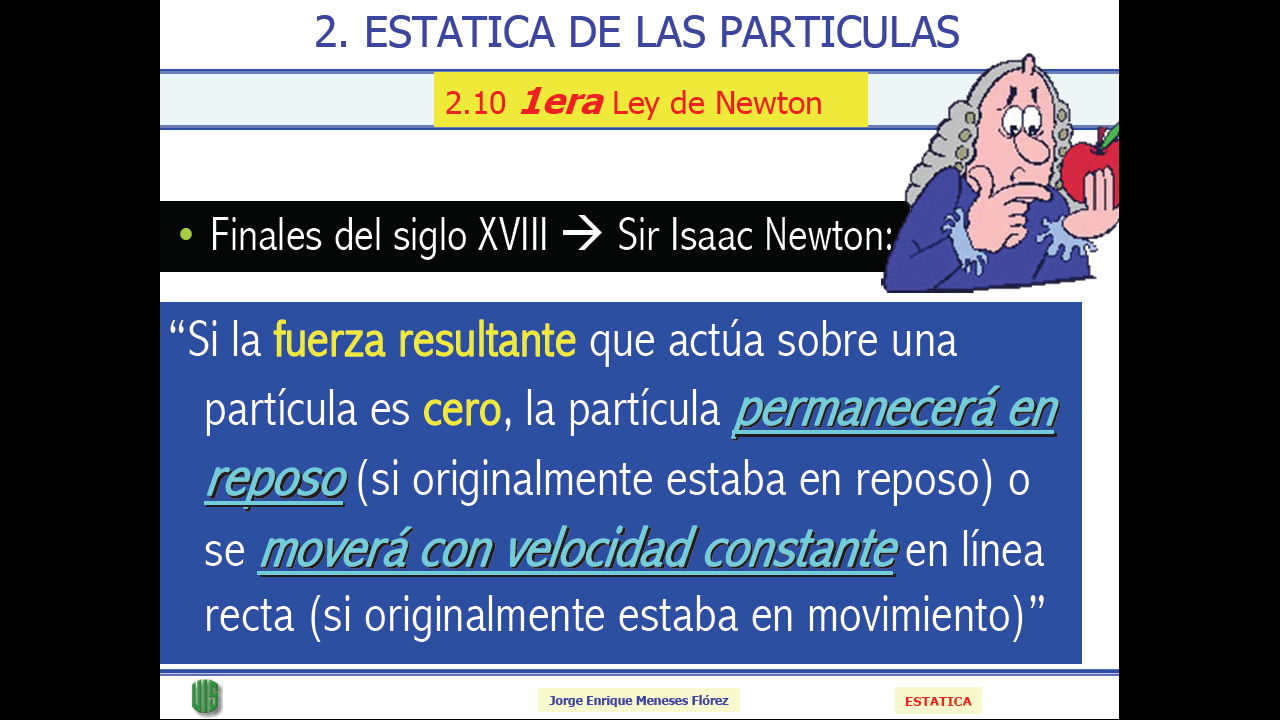 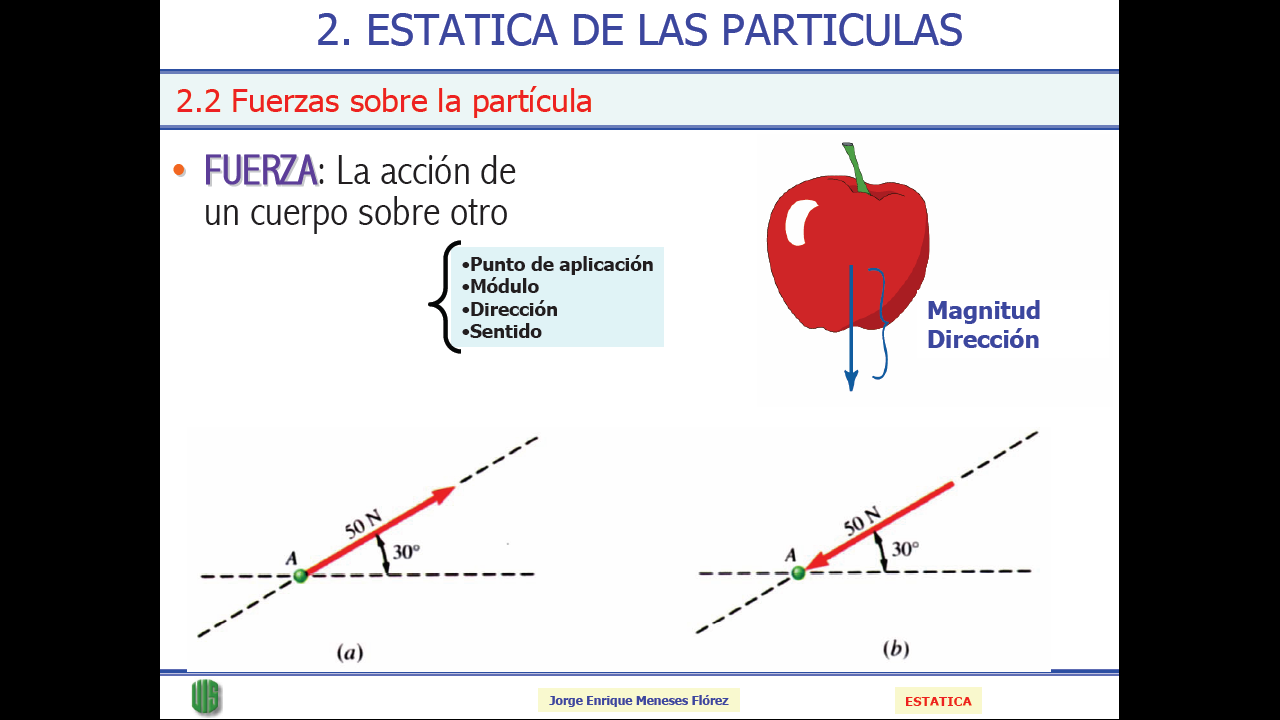 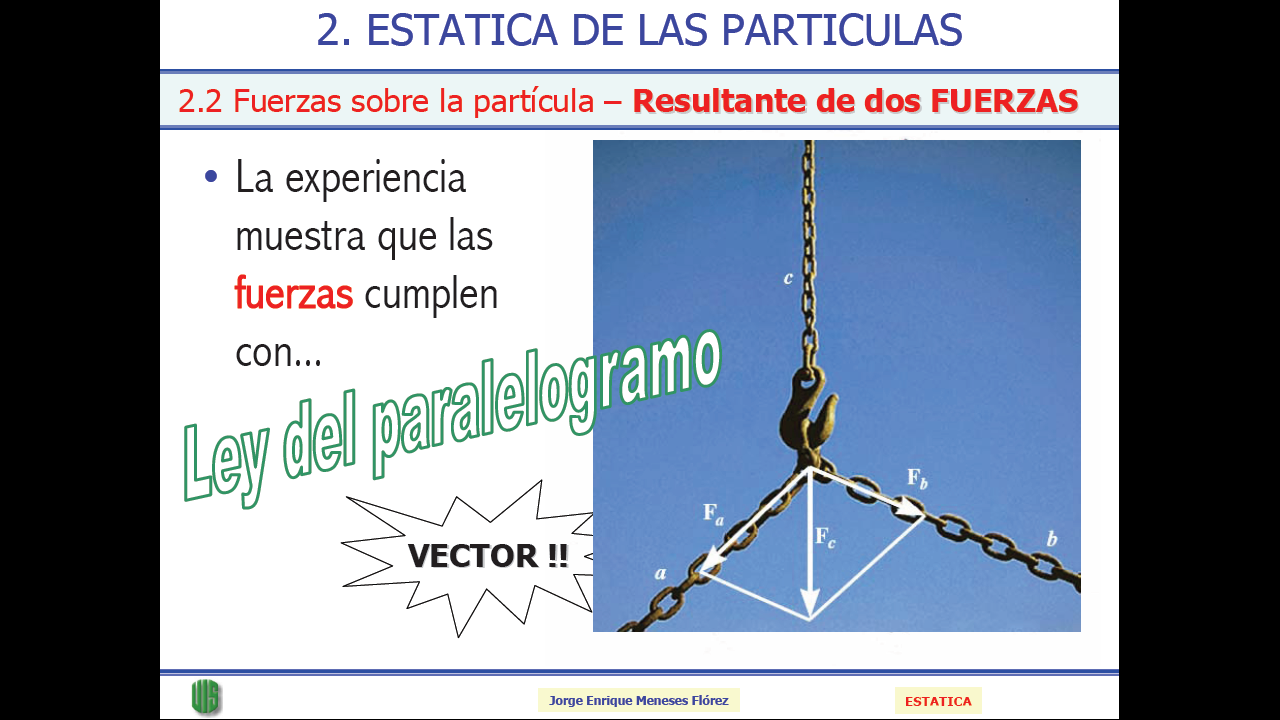 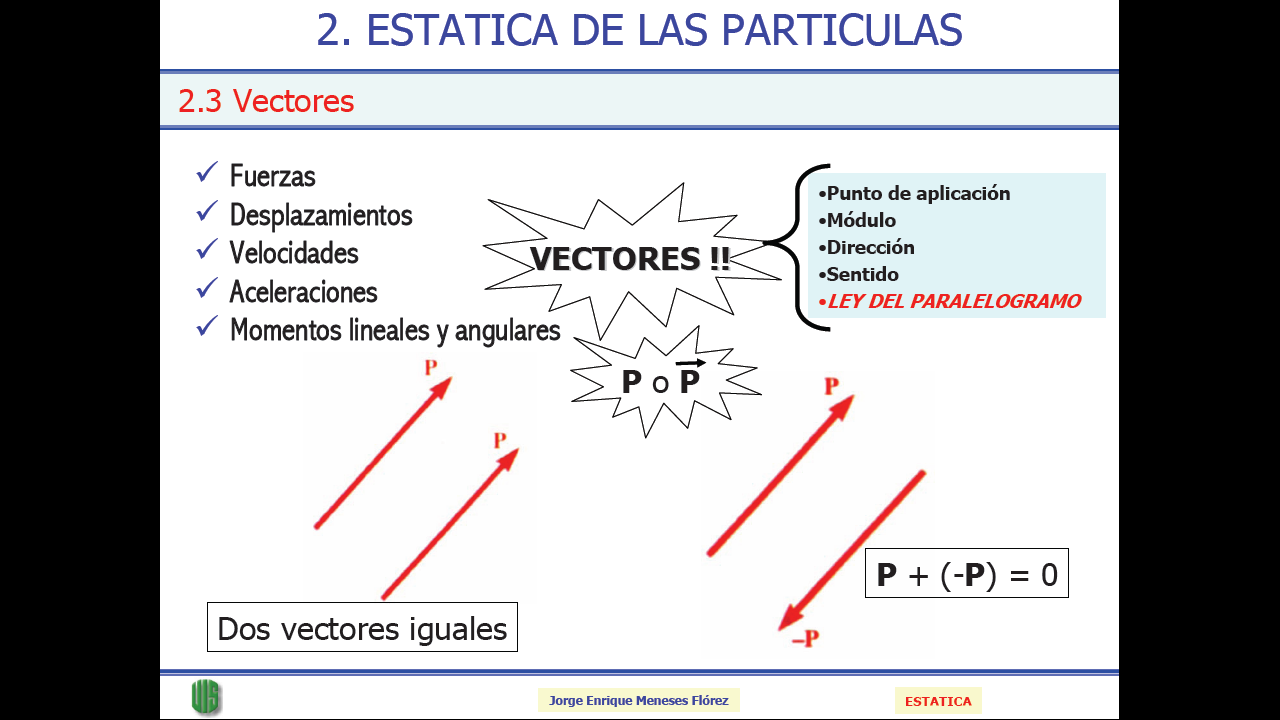 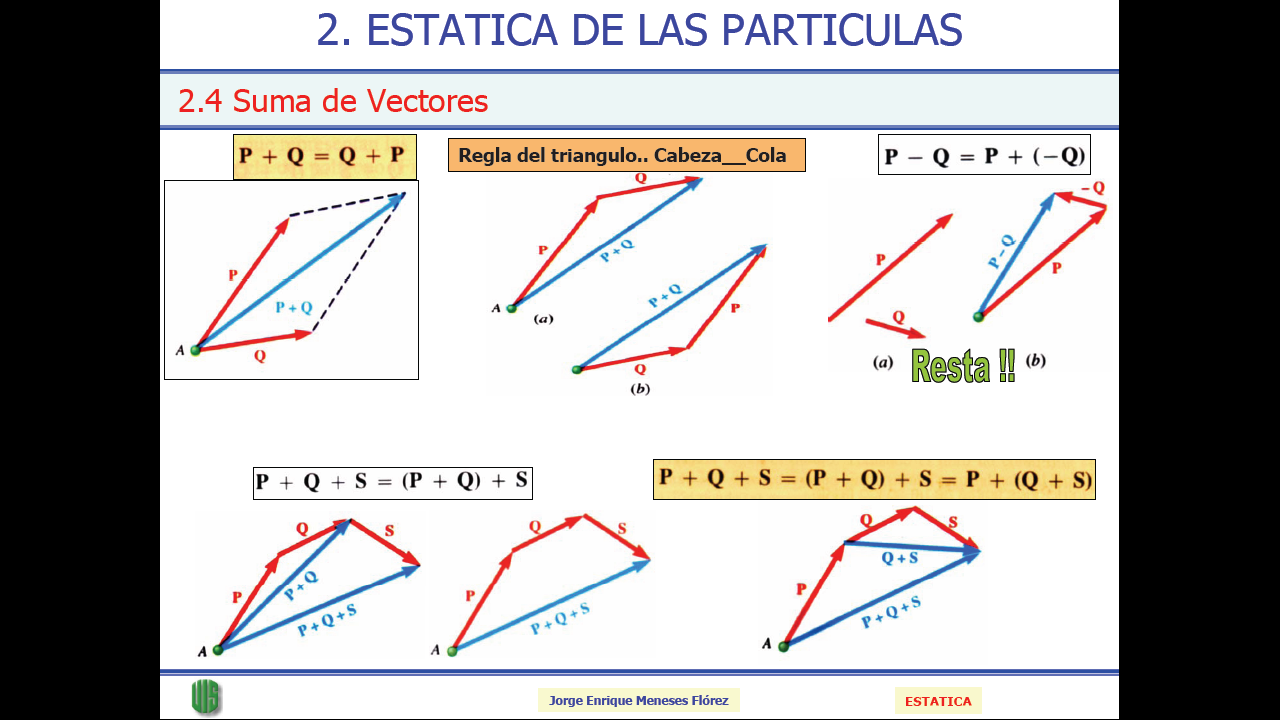 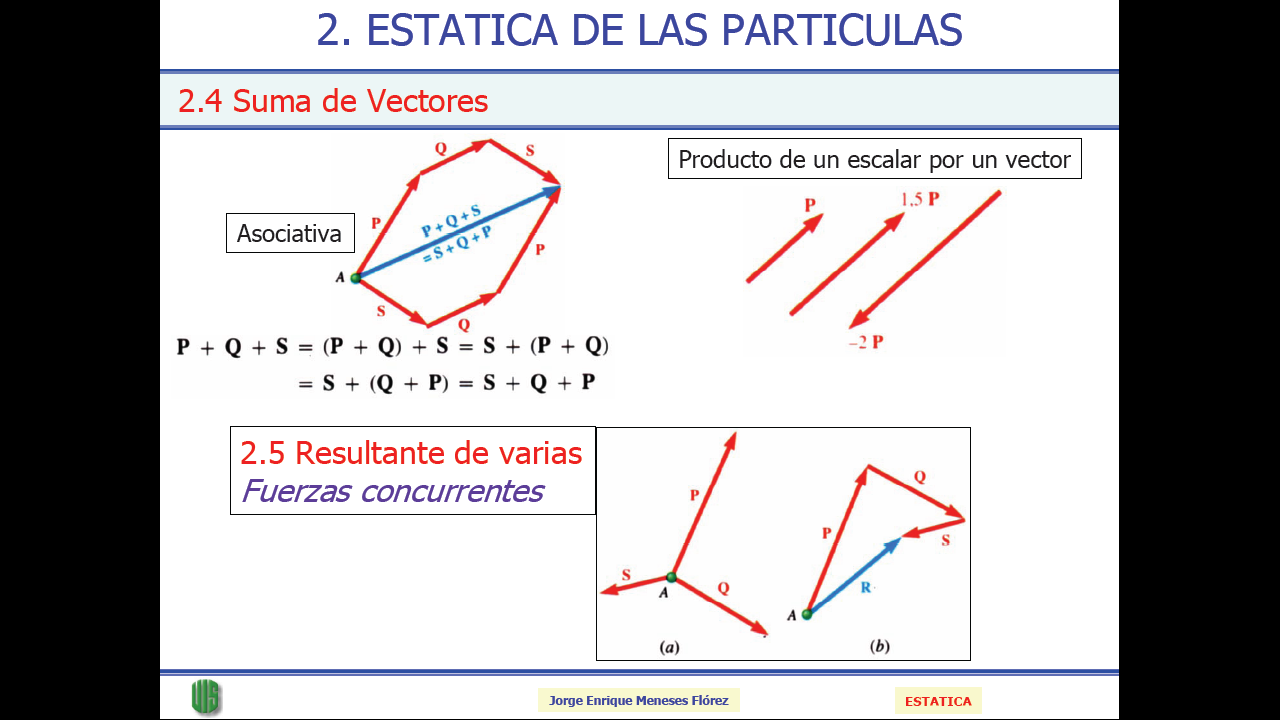 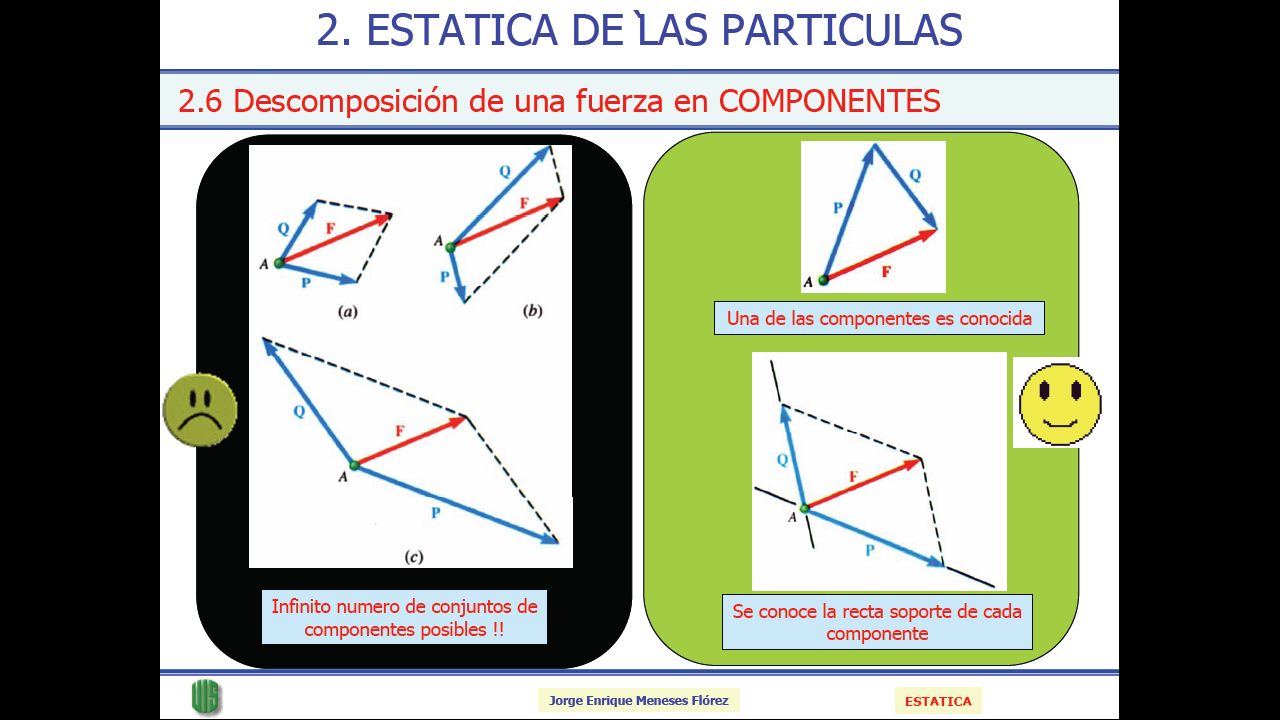 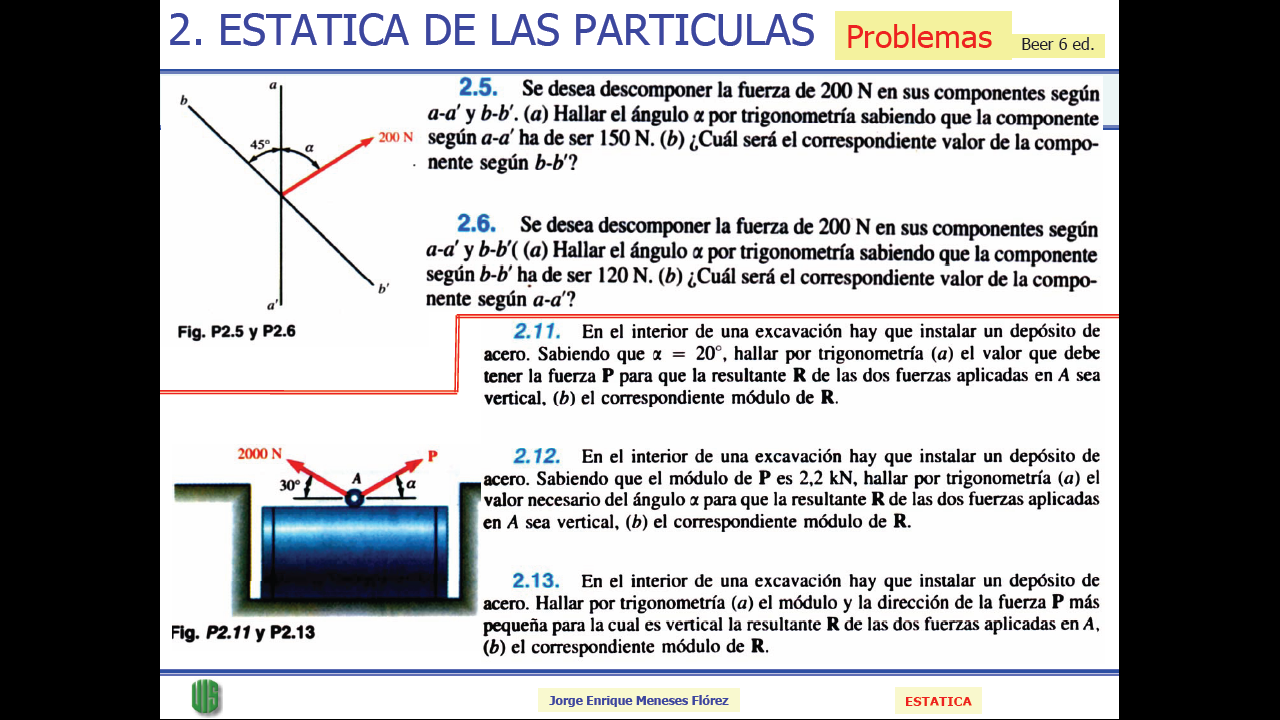 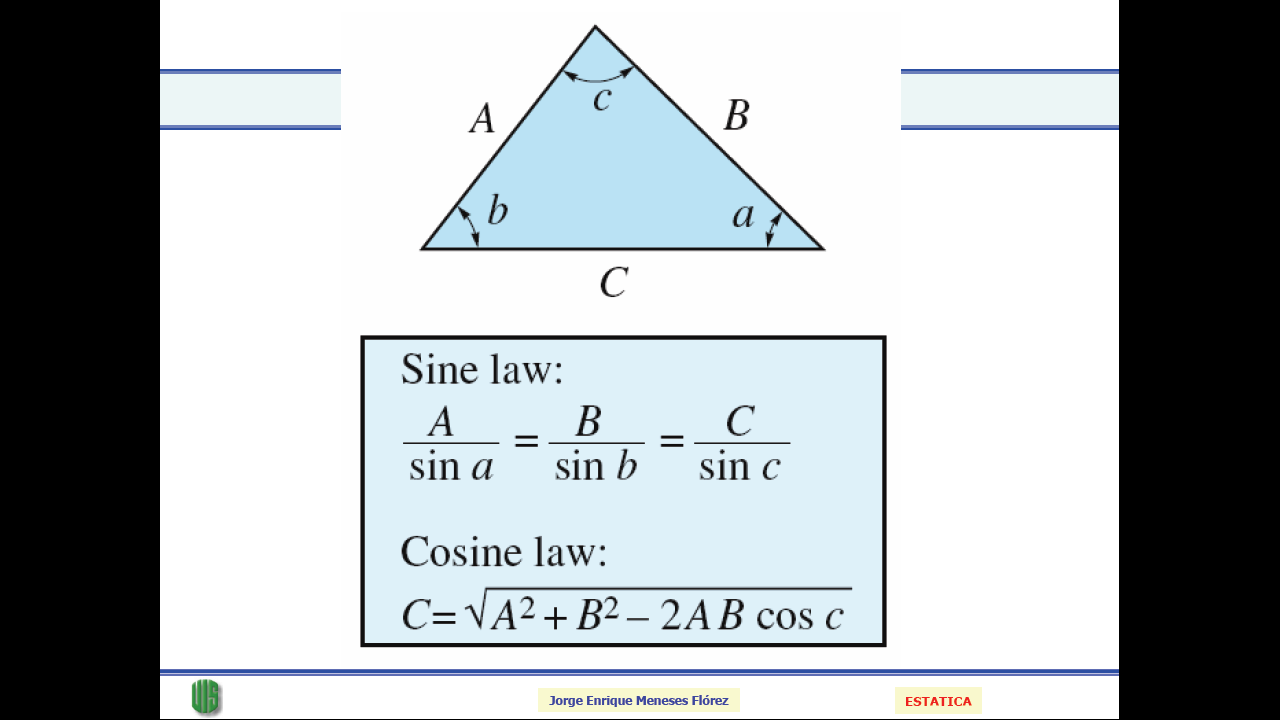 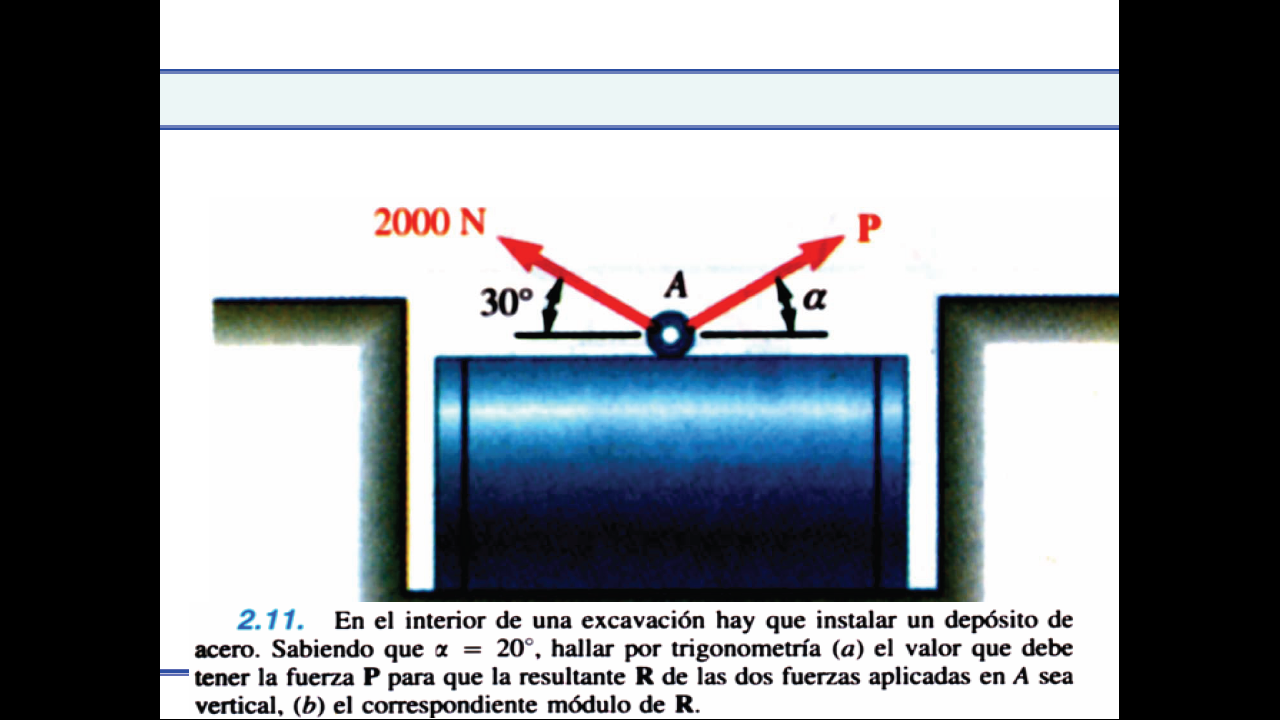 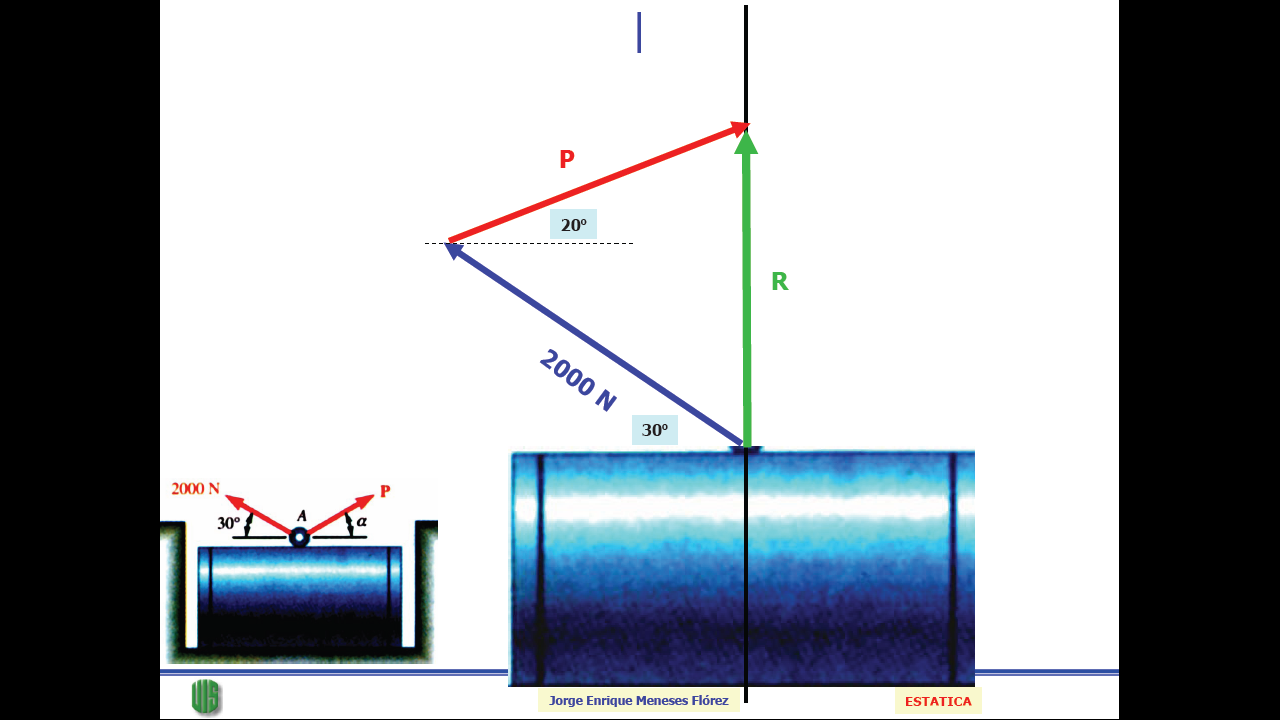 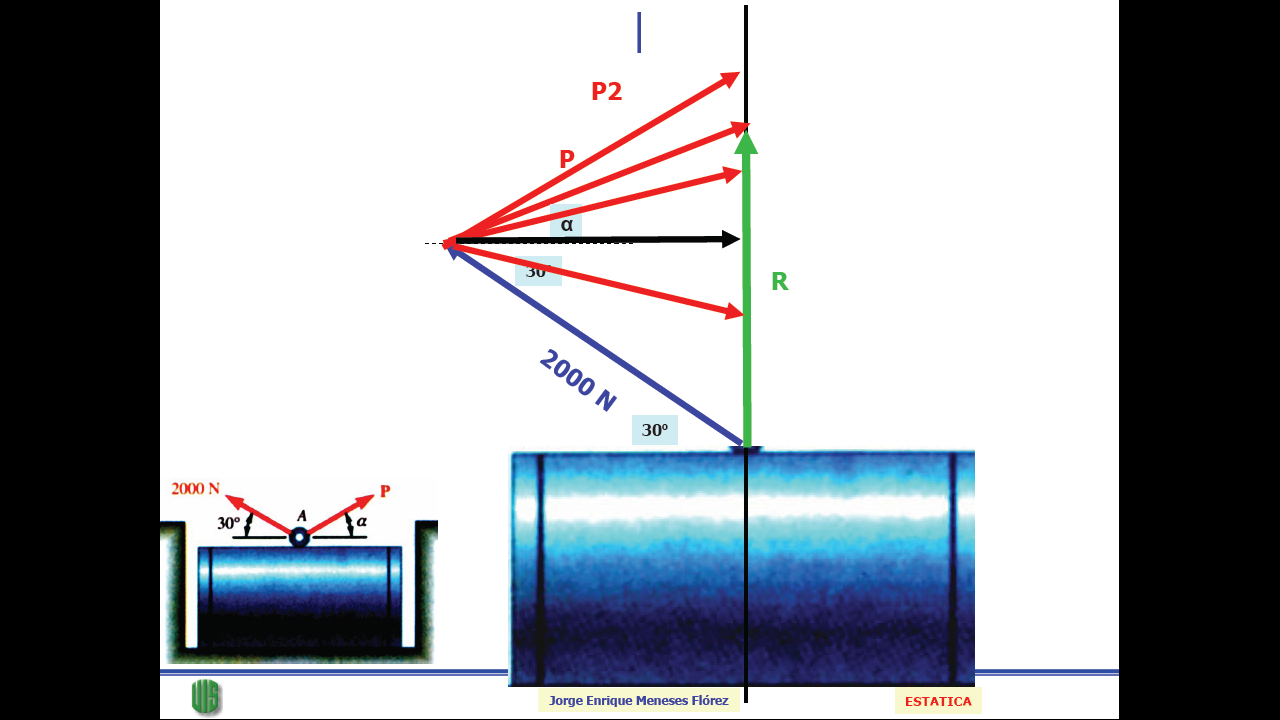 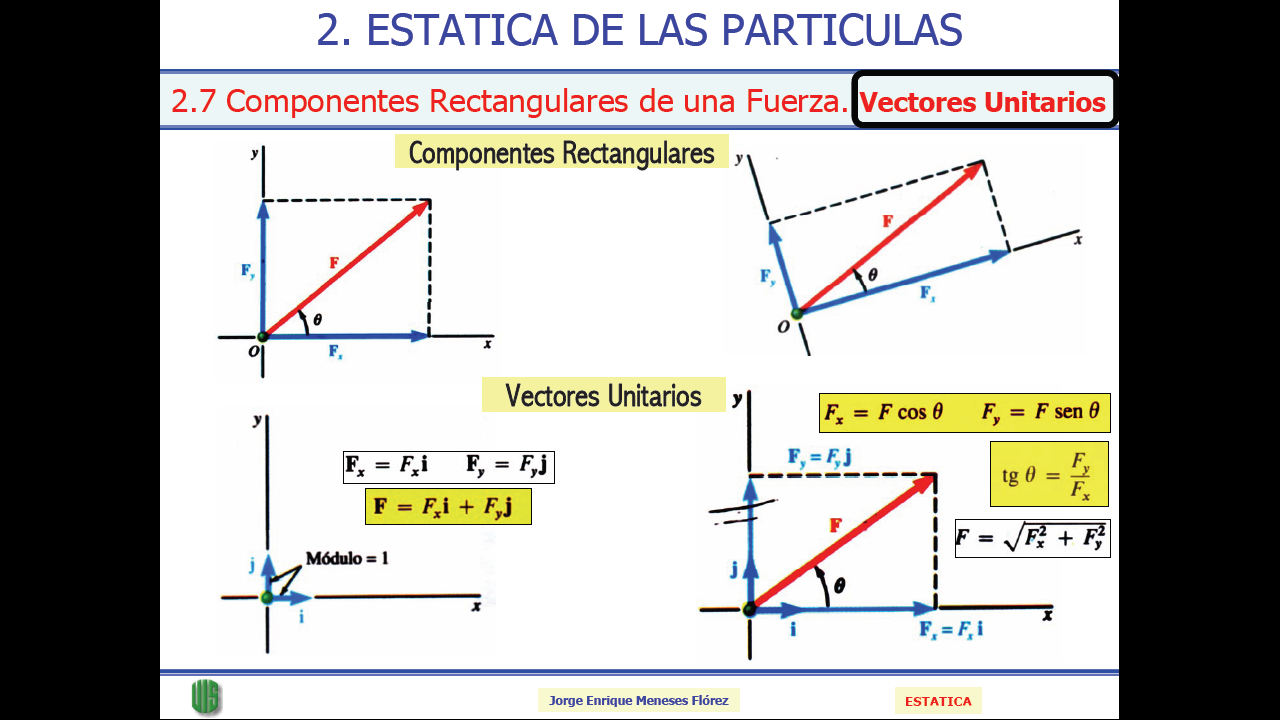 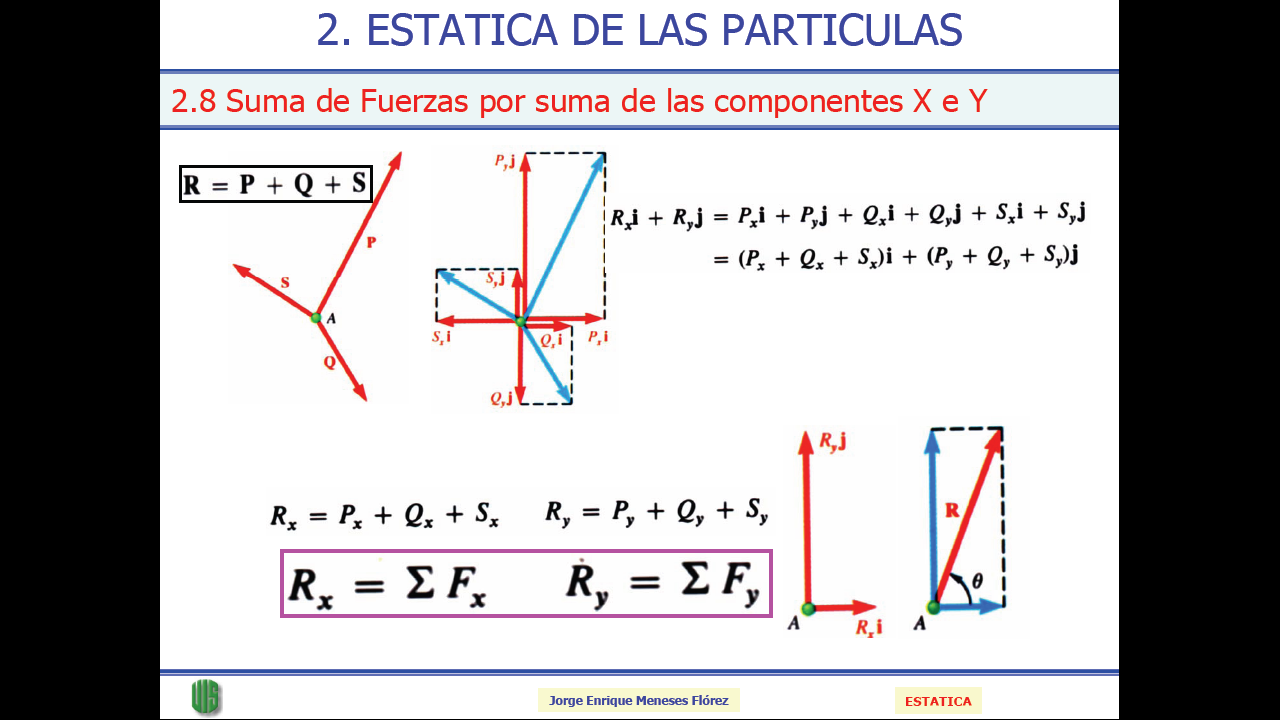 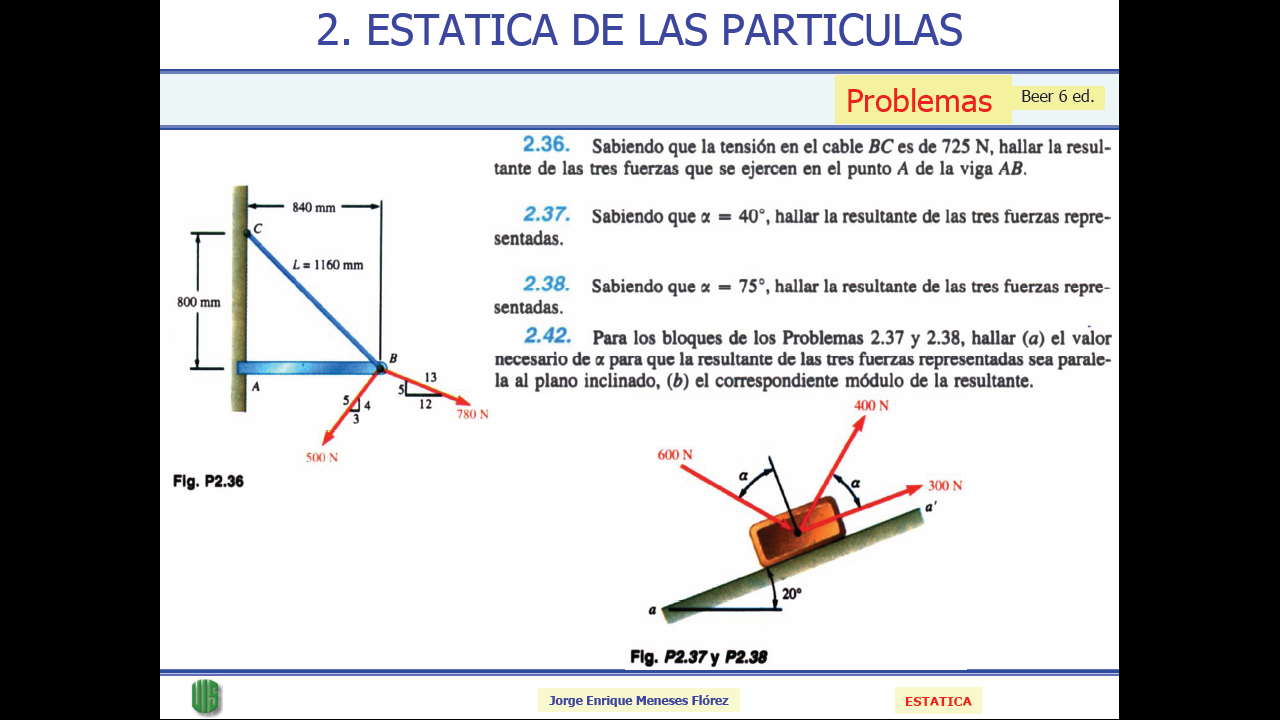 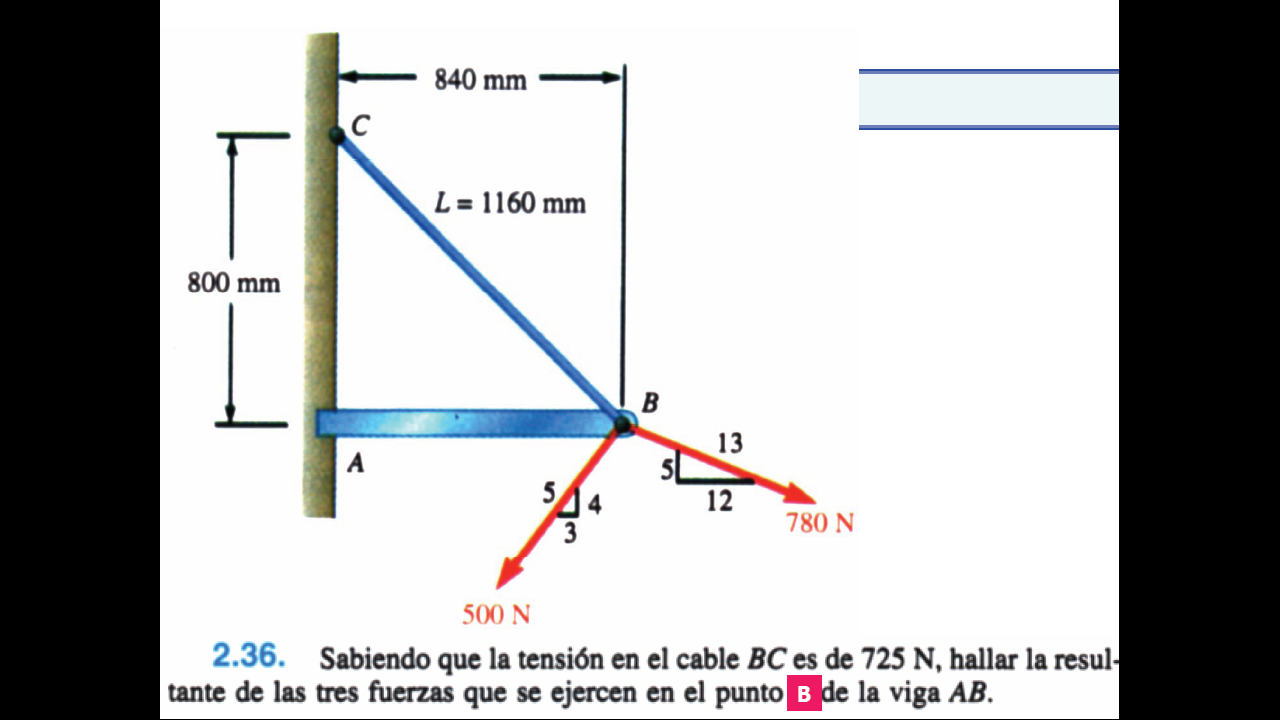 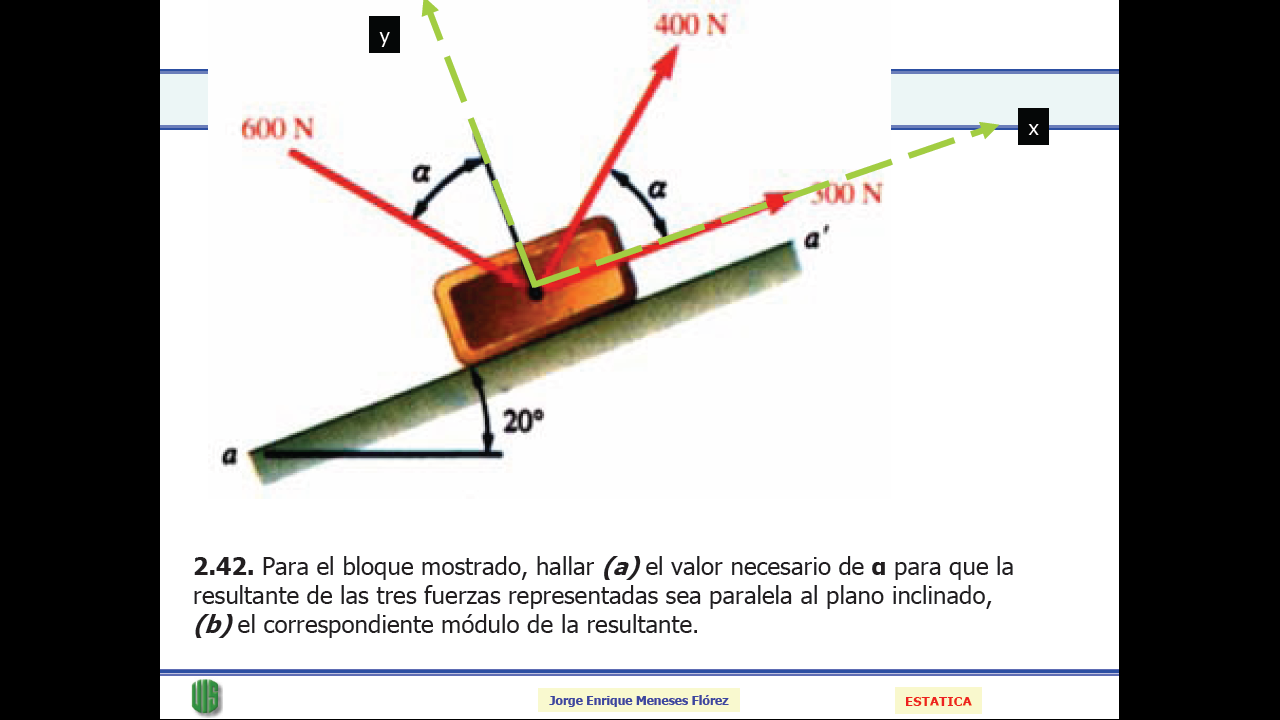 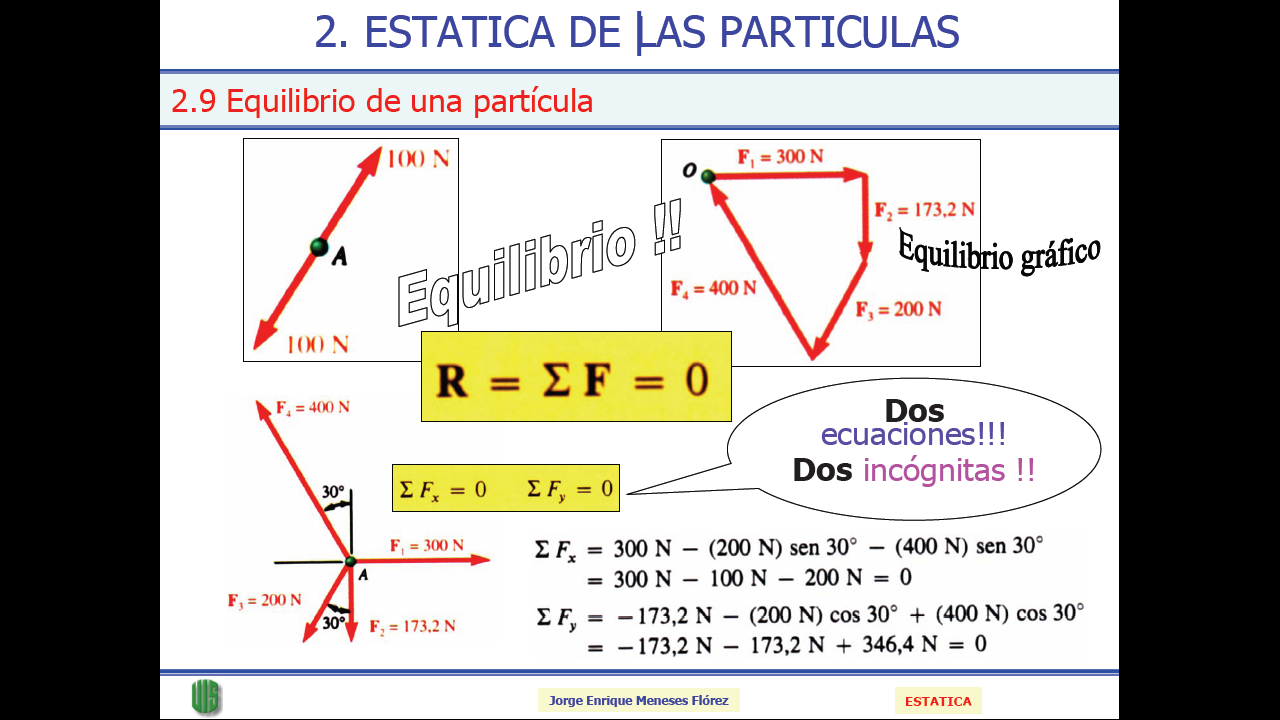 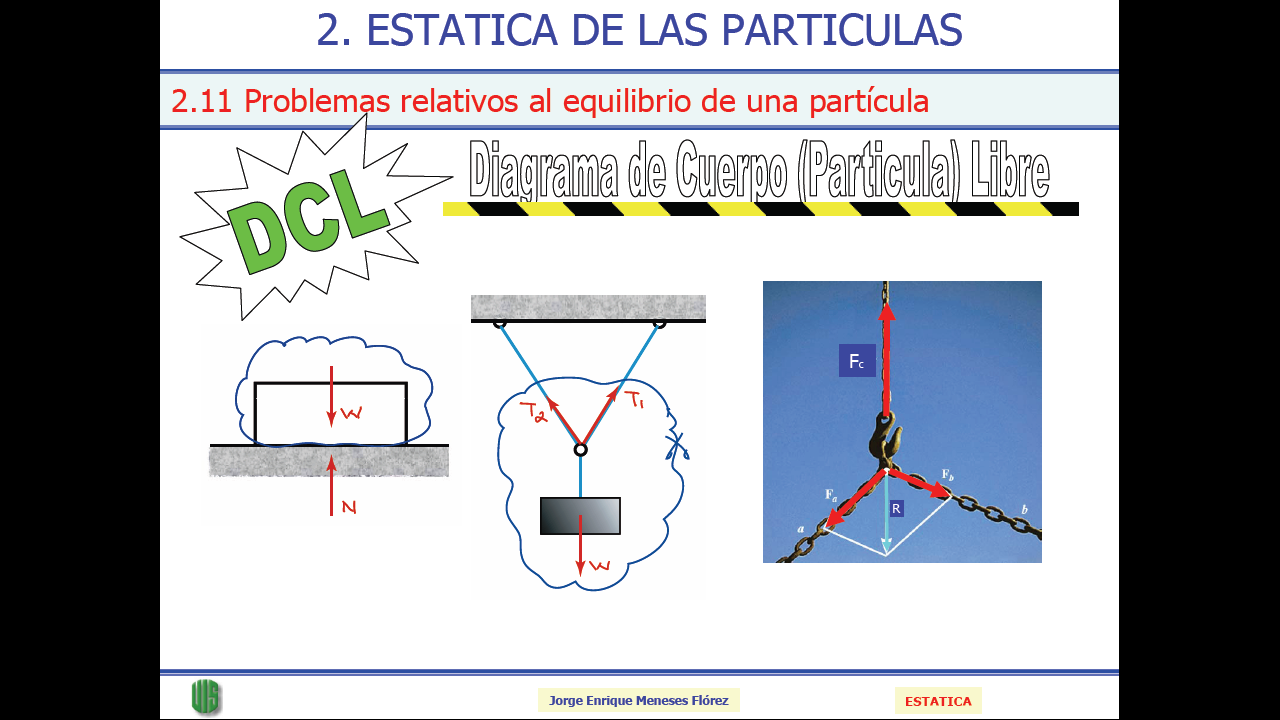 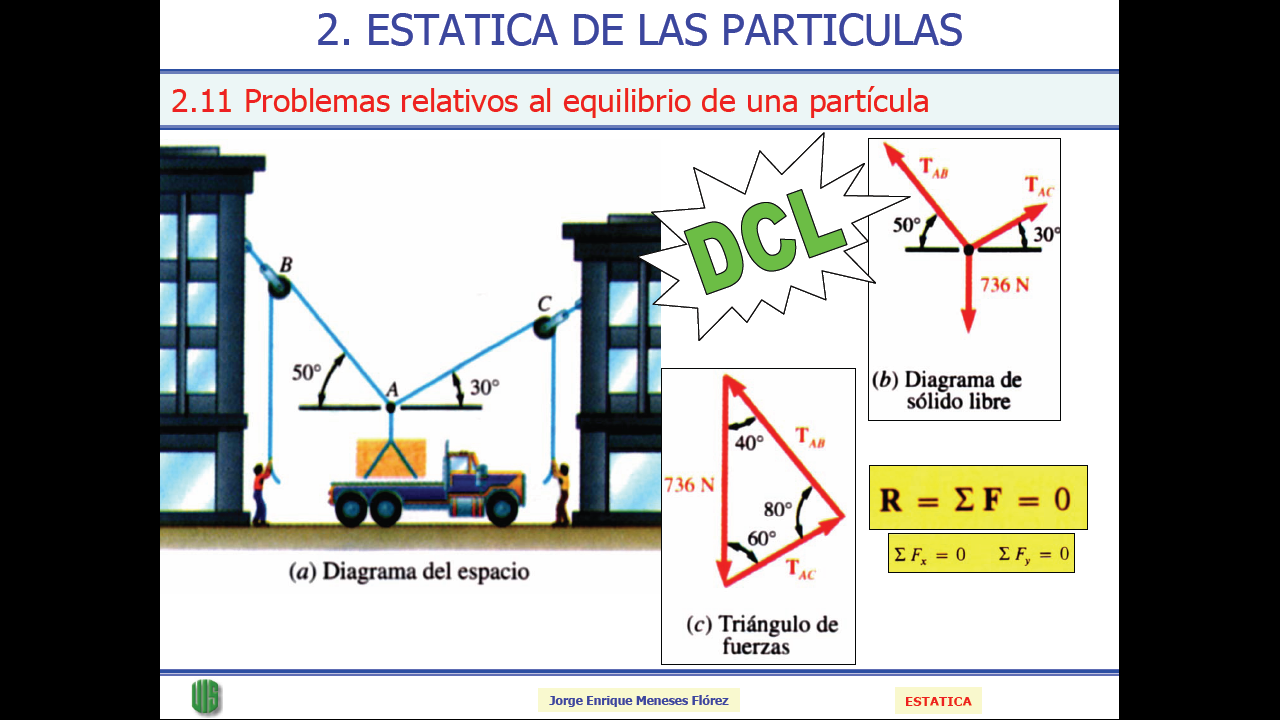 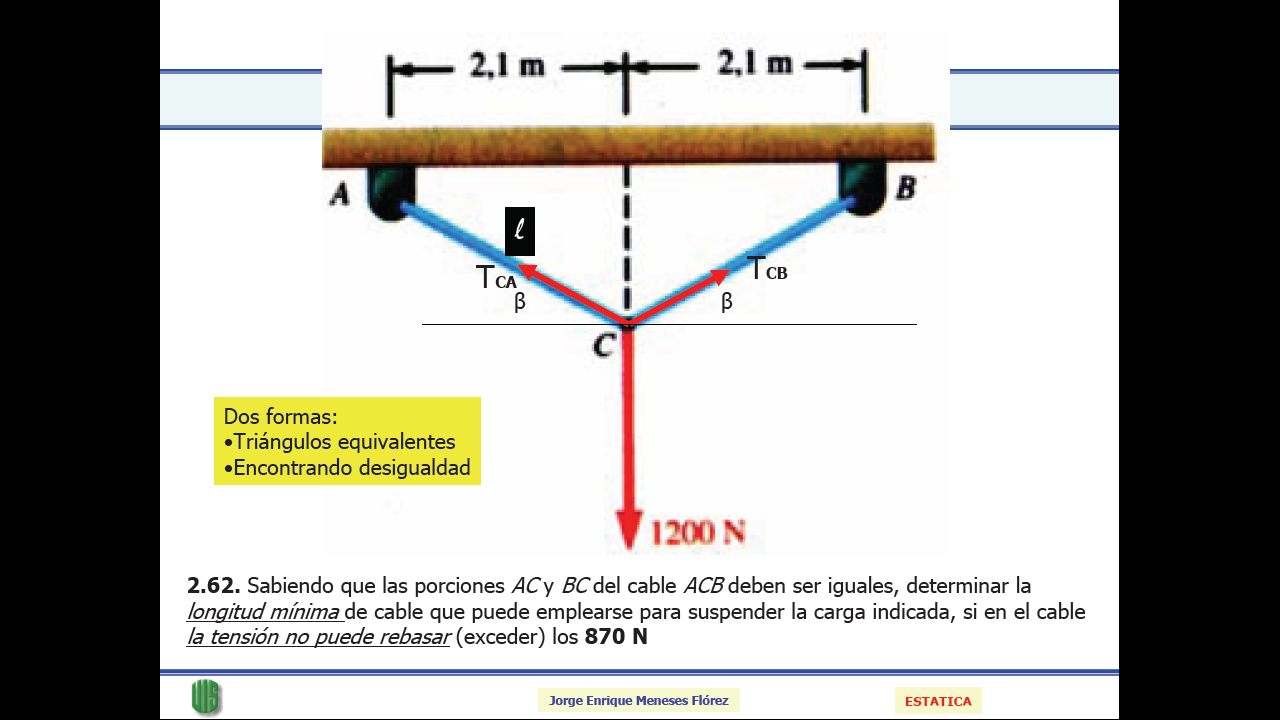 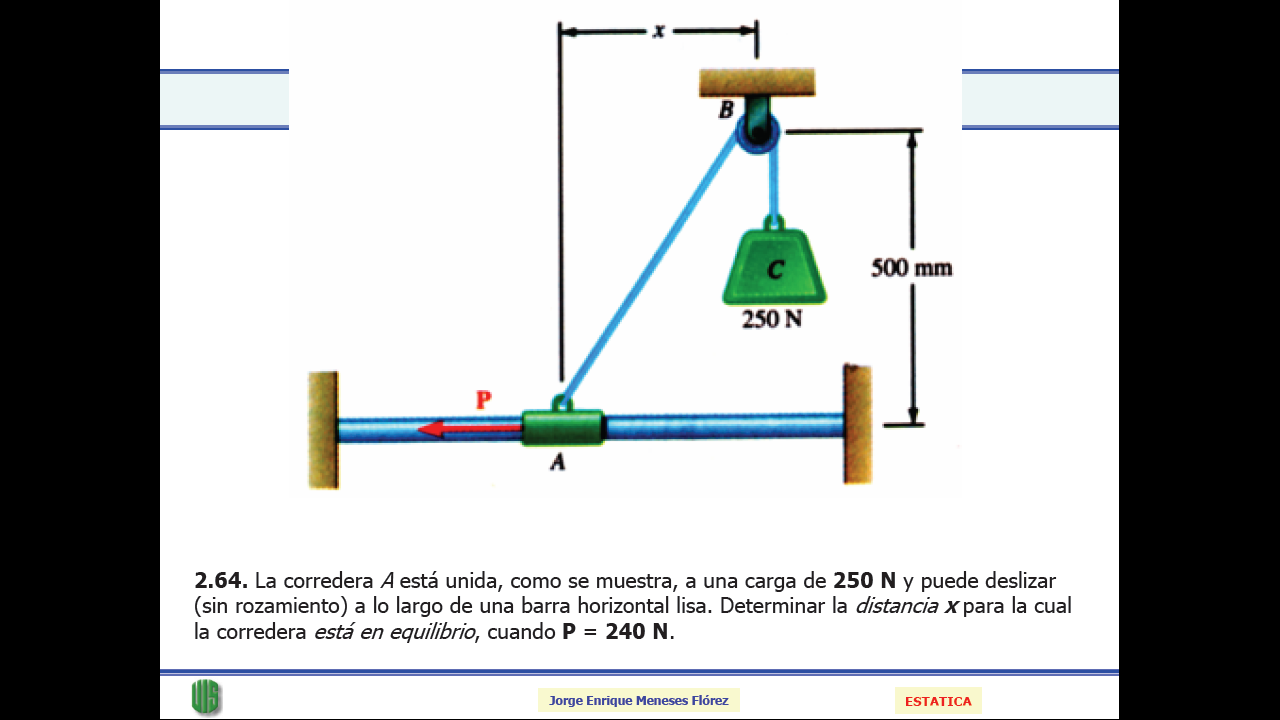 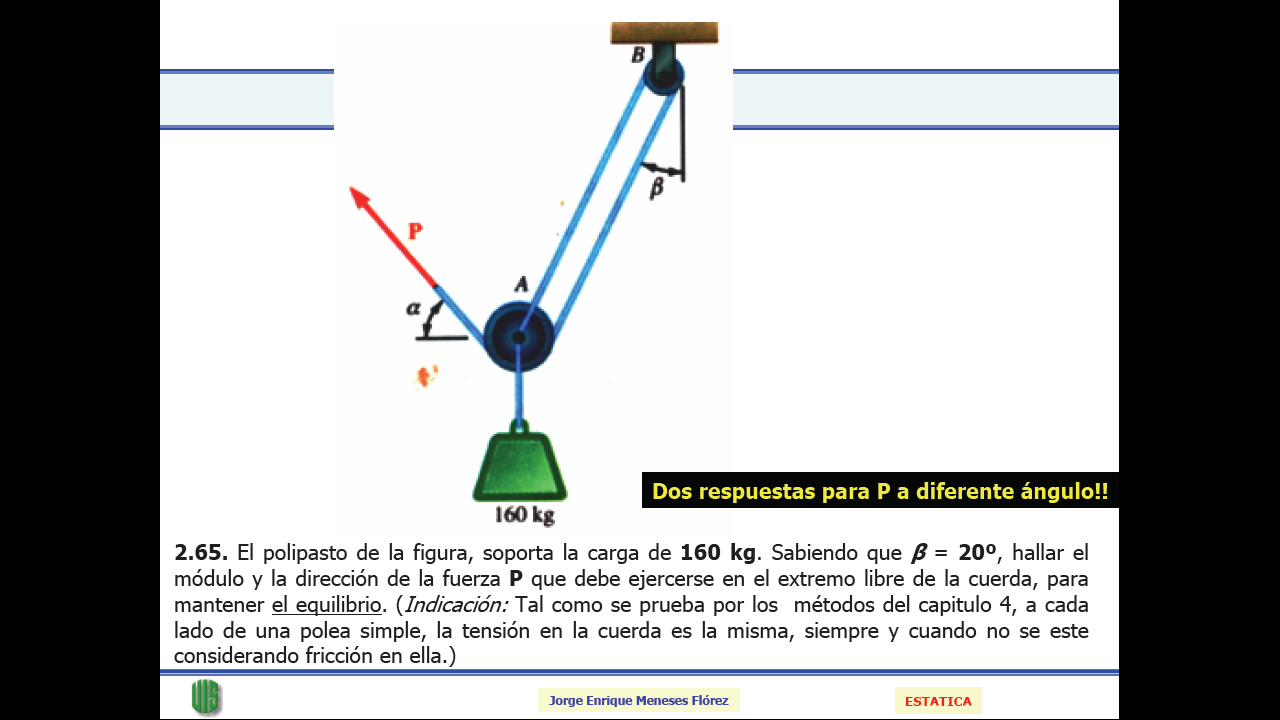 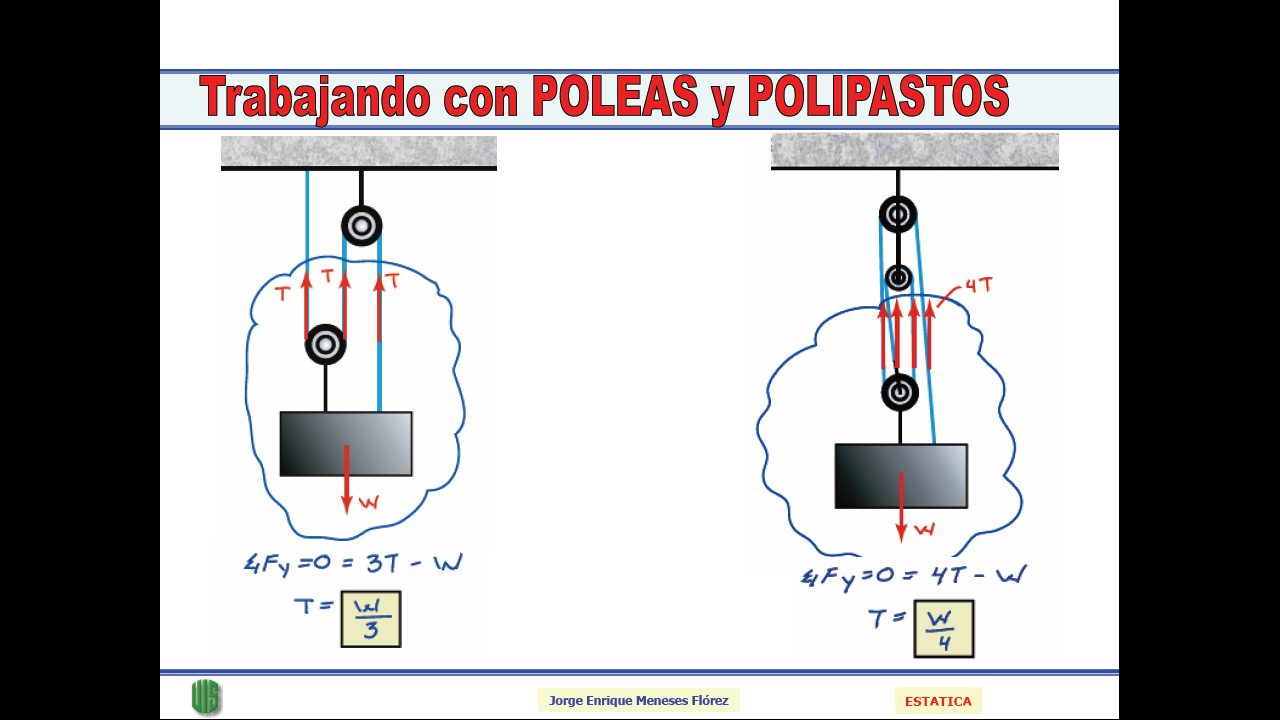 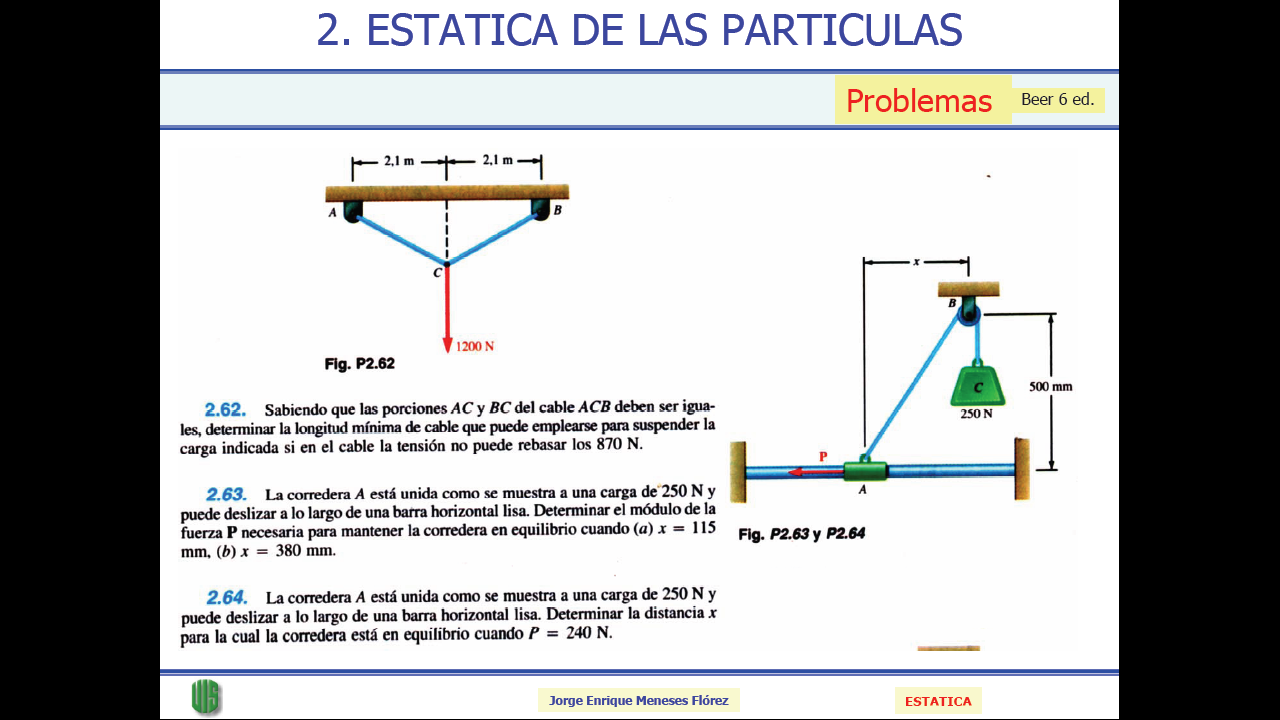 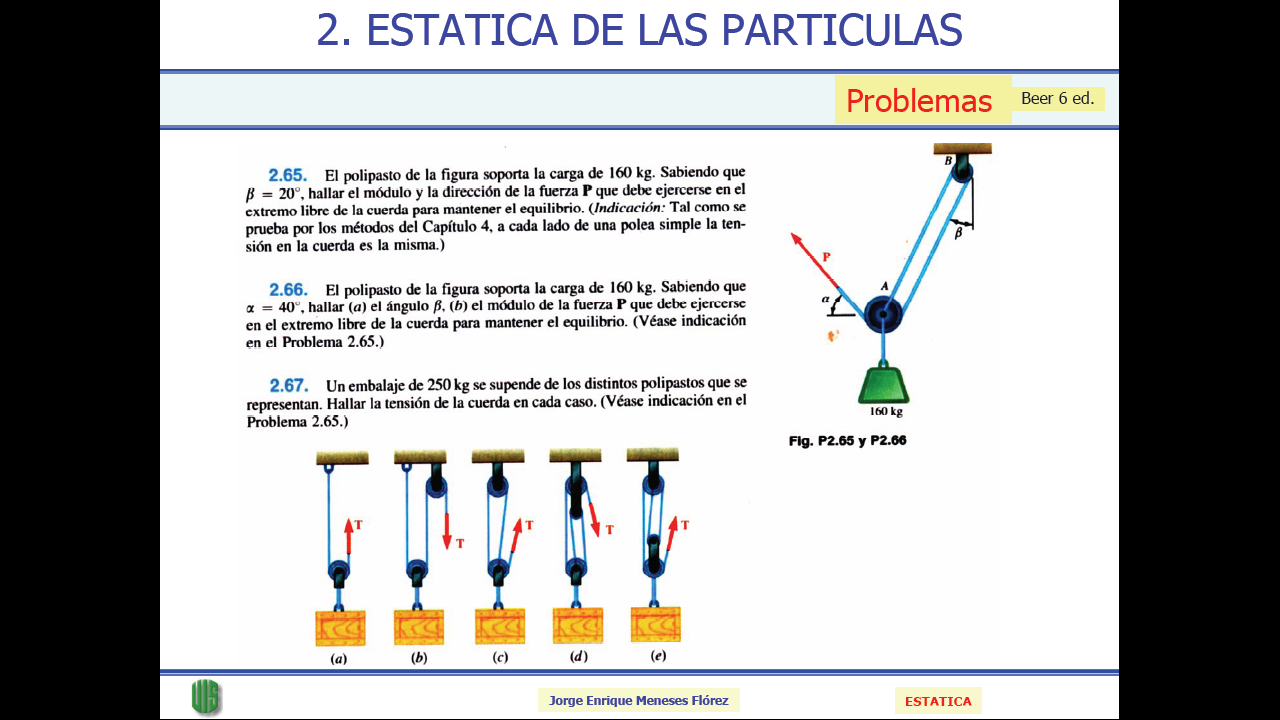